TARIFADO 2014 PINGÜINO MULTIMEDIA
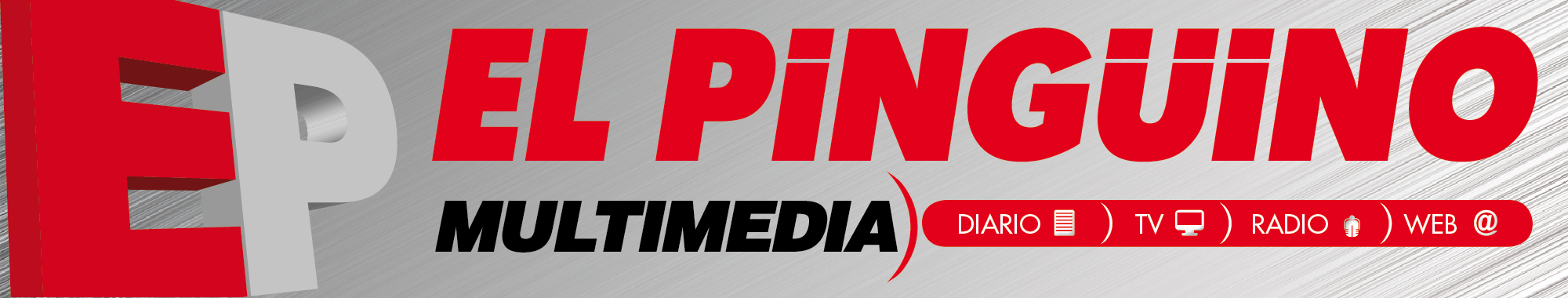 PINGÜINO MULTIMEDIA ES LA MEJOR VITRINA REGIONAL PARA PROMOCIÓN DE MARCAS, PRODUCTOS, SERVICIOS Y OFERTAS.
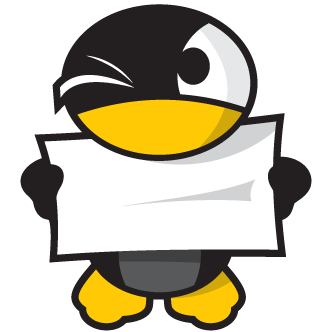 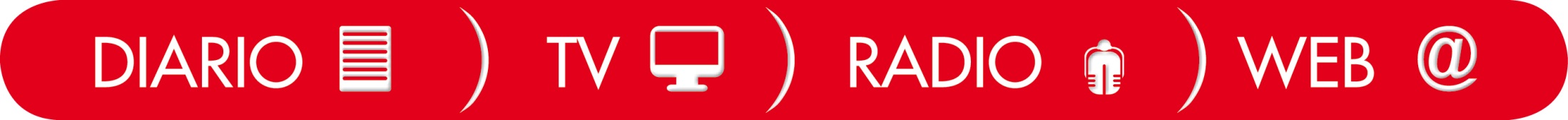 ¿QUÉ SOMOS?
- PINGÜINO MULTIMEDIA es la plataforma multimedial más influyente en la región de Magallanes y la Antártica Chilena.

- Nuestra cobertura es total.

PINGÜINO DIARIO: Diariamente circulan 7.000 ejemplares, los cuales se distribuyen en la ciudades de Punta Arenas, Puerto Natales, Porvenir y Puerto Williams.
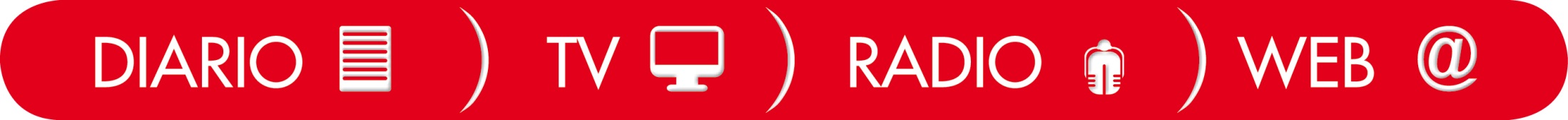 PINGÜINO TELEVISIÓN:

- Nuestra señal llega a 48.000 hogares en la región bajo las      siguientes señales:

CANAL 4: SEÑAL ABIERTA
CANAL 30: TV RED
CANAL 42: CLARO 
ON LINE : WWW.ELPINGUINO.COM
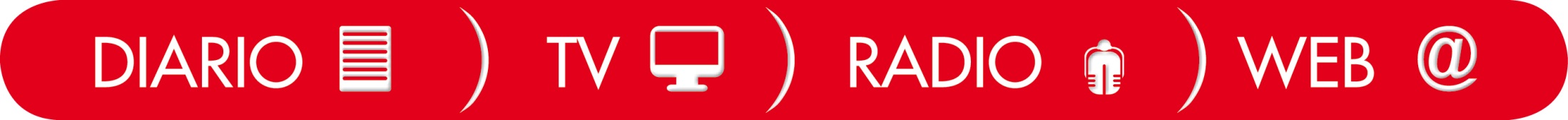 WEB:  
- Nuestro Diario Digital WWW.ELPINGUINO.COM recibe en promedio 17.000 visitas diarias, lo que lo nos convierte en la página web regional con mayor número de visitas.


PINGÜINO RADIO:  
- 590 AM: Esta señal cubre todo el territorio de la XII región, llegando por alcance a la Patagonia Argentina e incluso hasta la X región del país.
 - 95.3 FM: Bajo esta señal cubrimos toda la comuna de Punta Arenas y hasta 200 Kms. Al norte de esta.
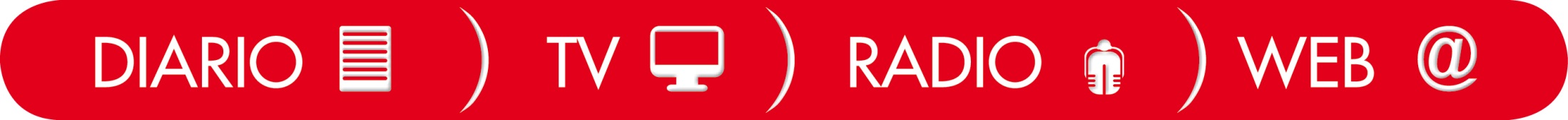 ALGUNOS DE NUESTROS SERVICIOS:
Spot Radial
Contacto Radial
Auspicios de Programas
Despachos
Contacto Telefónico
Menciones
Spot Televisivo 
Exhibición de Material Gráfico
Banners (PUBLICIDAD WEB)
Avisaje en diario.
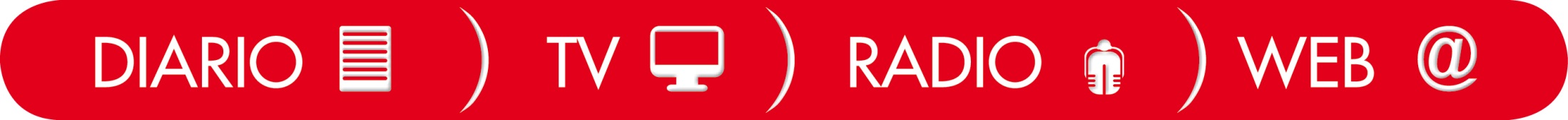 TARIFAS DIARIO
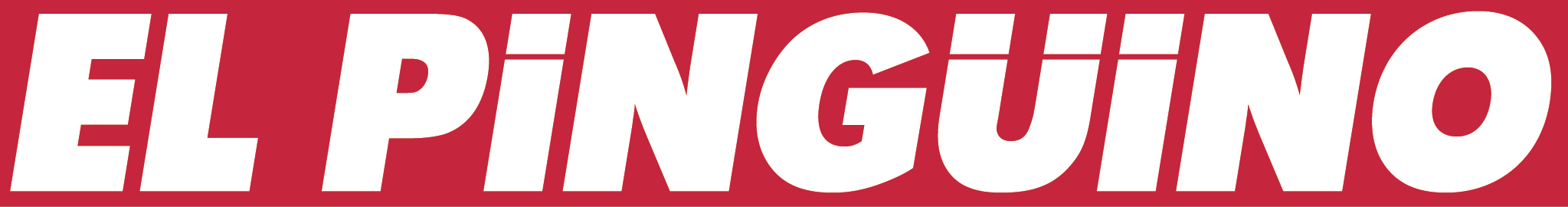 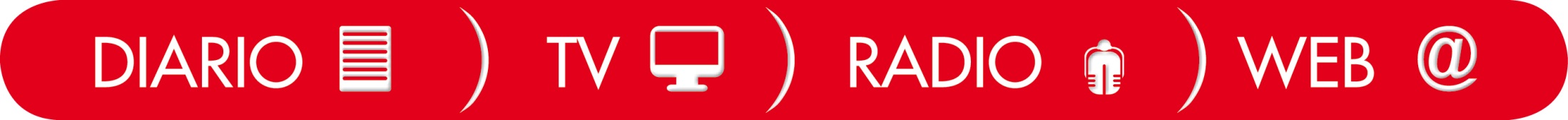 PINGÜINO DATOS
Días de Circulación:

Todos los martes, miércoles y jueves                 (12 salidas mensuales)
Formato:

6 centímetros de alto por 2 columnas de ancho (8.33 centímetros de ancho)
Valor Neto Mensual: $90.000 +IVA
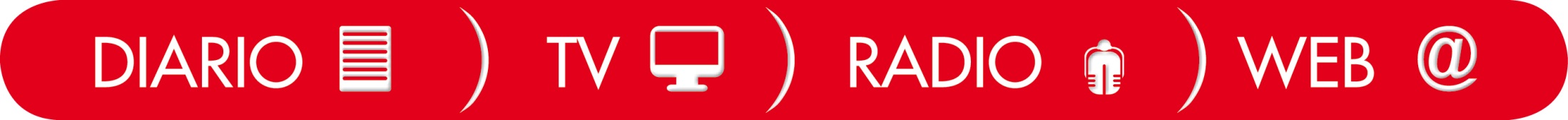 Avisaje en Pingüino Datos.
Días de Exhibición:
Todos los días
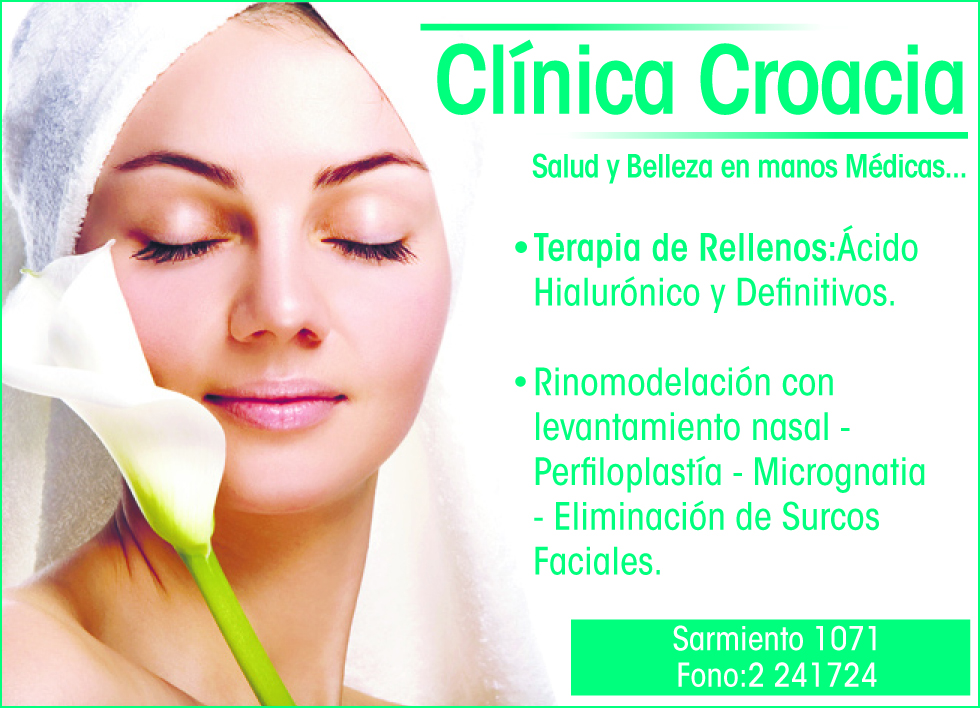 Formato:
1080x1920 pixeles (Resolución Full HD)
Con locución en off
10 segundos de exhibición
IDEM a Pingüino Dato en diario
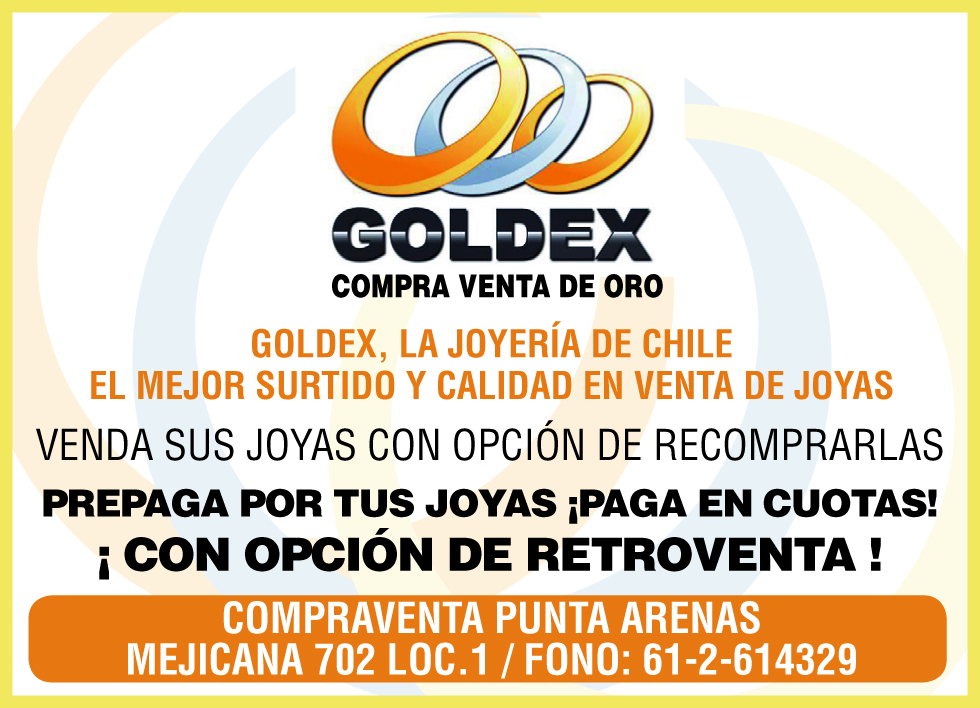 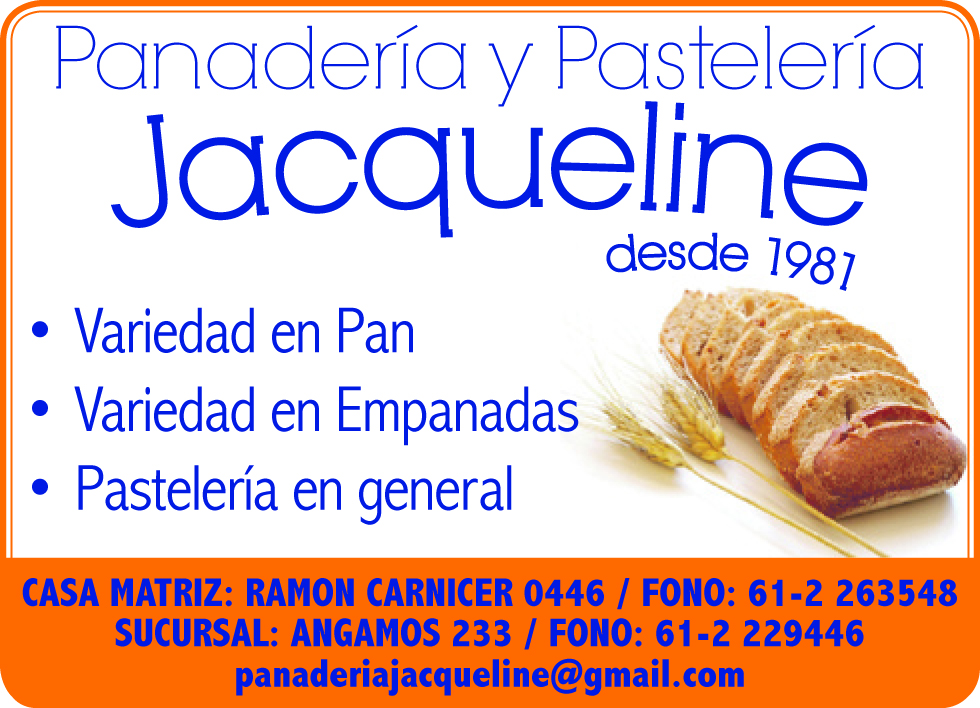 Valor Neto Mensual P. Datos TV: $90.000 + IVA
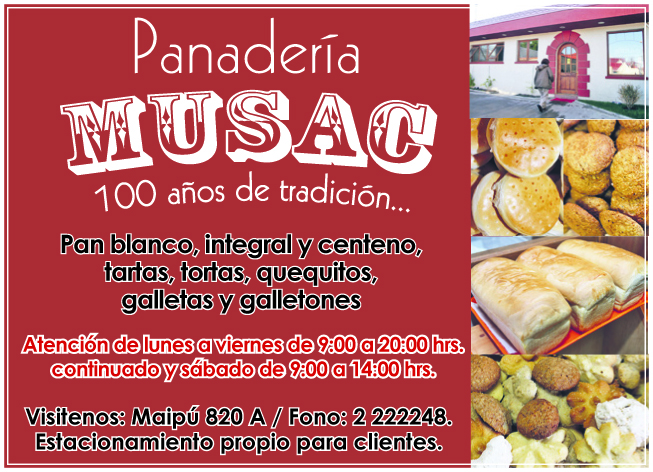 PROMOCION AL CONTRATAR PINGÜINO DATO DIARIO Y Tv
Valor Neto Mensual: $150.000 + IVA
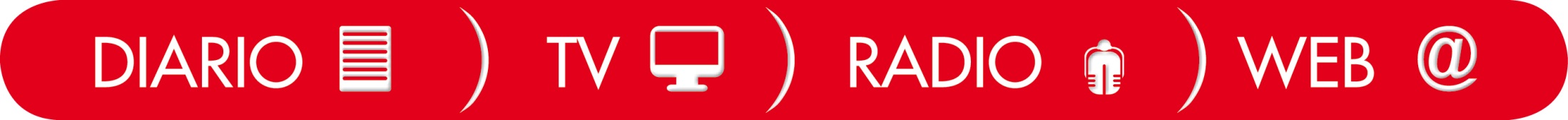 TARIFAS WEB
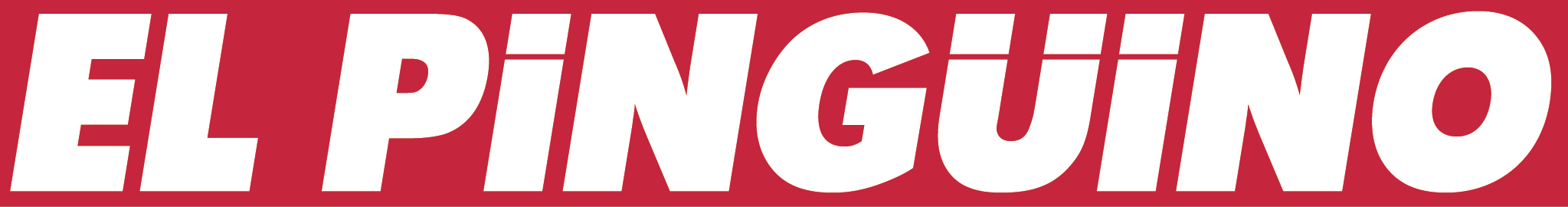 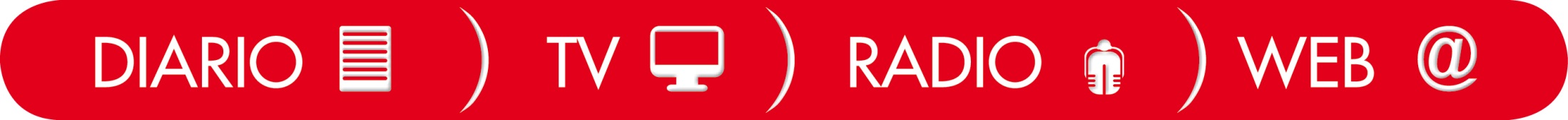 TARIFAS PINGÜINO RADIO590 AM Y 95,3 FM
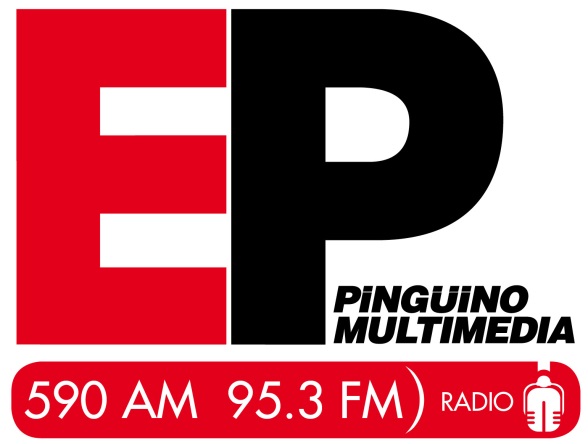 VALOR FRASE
Nuestros espacios de tanda no superan los 4 minutos y se distribuyen cada media hora.
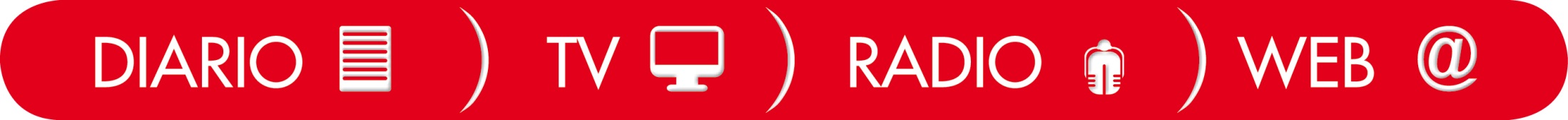 AUSPICIOS PROGRAMAS
NOTICIEROS:
- Presentación y cierre con mención de marca   
-  nexos de tandas  
     Valor Mensual: $ 200.000.- +  IVA
LA MAÑANA DE PINGÜINO RADIO:
- Presentación y cierre con mención de marca   
- 4 menciones en vivo durante el programa
 Nexos de Tandas
    Valor Mensual: $ 200.000.- +  IVA
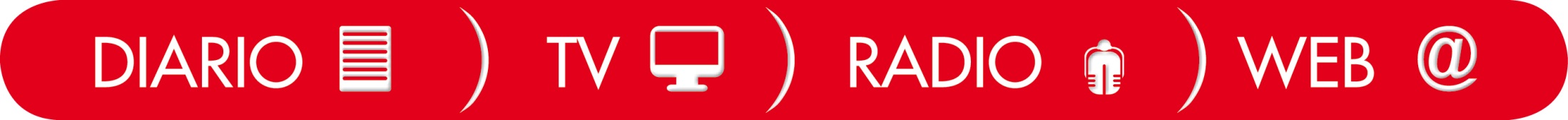 SINTONIA JOSS DE PINGÜINO RADIO:
- Presentación y cierre con mención de marca   
-4 menciones en vivo durante el programa
 Nexos de Tandas 
      Valor Mensual: $ 100.000.- +  IVA
ALEGRANDO LA TARDE DE PINGÜINO RADIO:
- Presentación y cierre con mención de marca   
-4 menciones en vivo durante el programa
 Nexos de Tandas 
      Valor Mensual: $ 100.000.- +  IVA
LA TARDE DEL TUKA:
- Presentación y cierre con mención de marca   
- 4 menciones en vivo durante el programa
       Valor Mensual: $ 90.000.- +  IVA
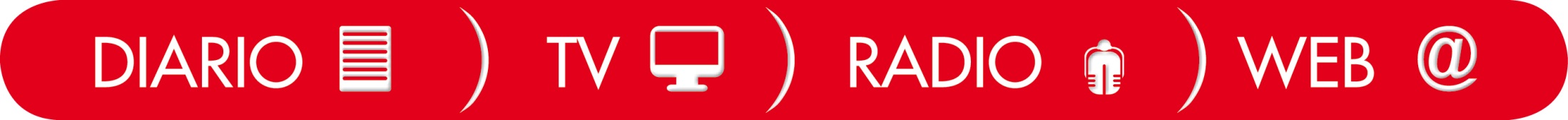 MICRO-ESPACIOS
NOTICIAS A LA HORA:
- Presentación y cierre con mención de marca
      Valor Mensual: $ 180.000.- +  IVA POR BLOQUE
- Presentación y cierre con mención de marca
 6 frases diarias 
       Valor Mensual: $ 300.000.- +  IVA
SEÑAL HORARIA Y TEMPERATURA:
- Presentación y cierre con mención de marca
   VALOR  MENSUAL: $ 250.000 + IVA en  bloque AM con 7 salidas
    VALOR  MENSUAL: $ 250.000 + IVA en  bloque PM con 8 salidas
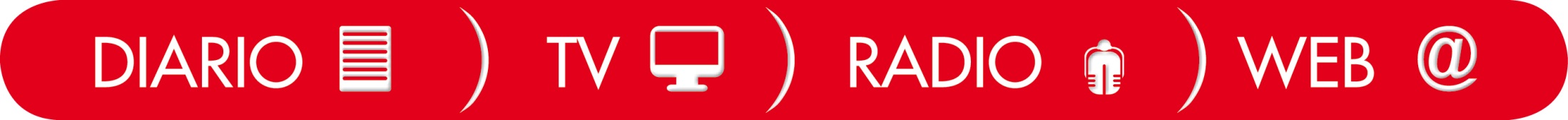 TARIFAS PINGÜINO TV
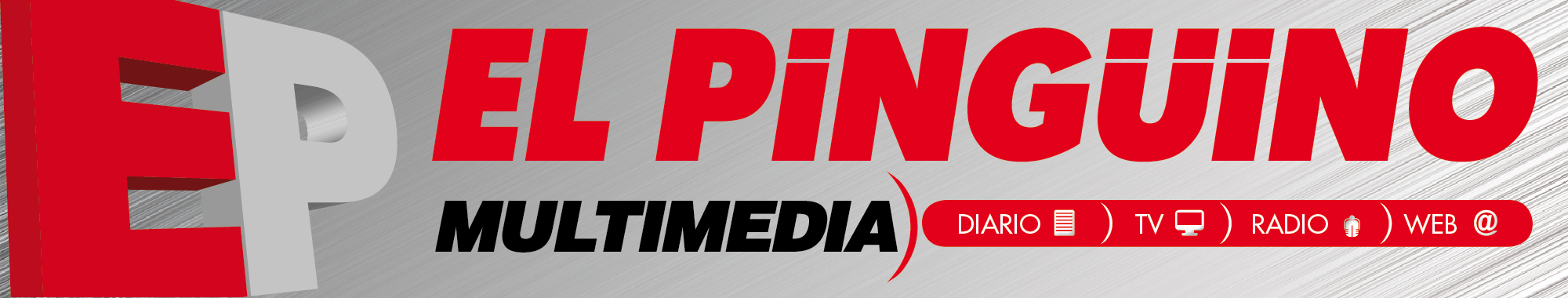 BLOQUES
- Vitrina ideal para presentación de productos, marca, actividades y proyectos.

- Se dispone de 20 a 25 minutos reales para exhibición mediante entrevistas desde el set de pingüino TV con apoyo gráfico e incluso productos en pantalla.

- Programas Hábiles:

MATINAL “NUESTRA MAÑANA”

VALOR DEL BLOQUE: $100.000 + IVA
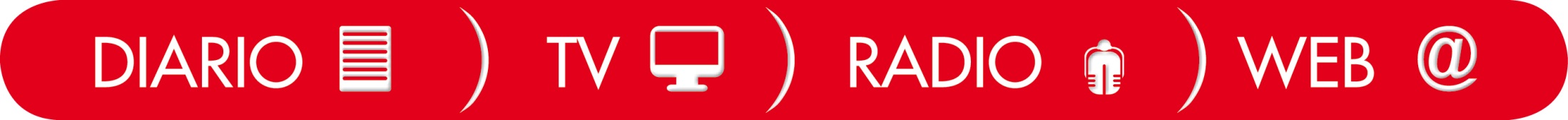 TARIFAS DE SPOT TV
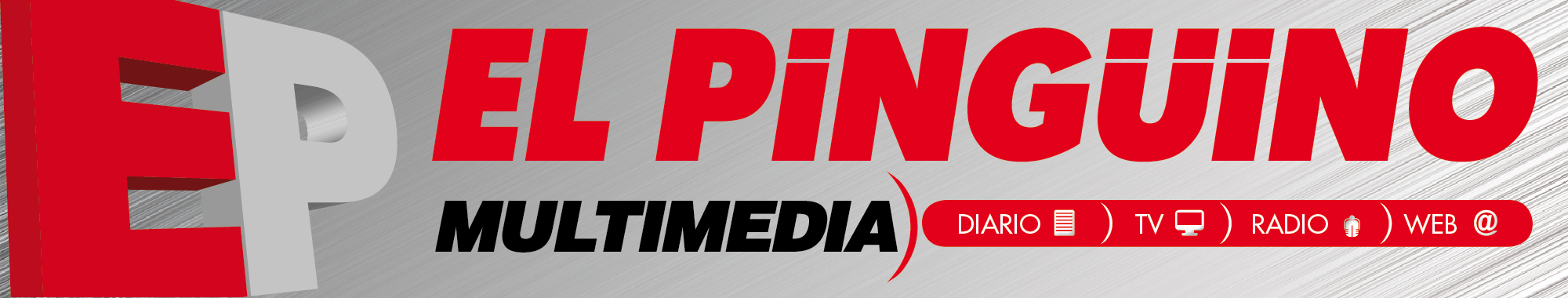 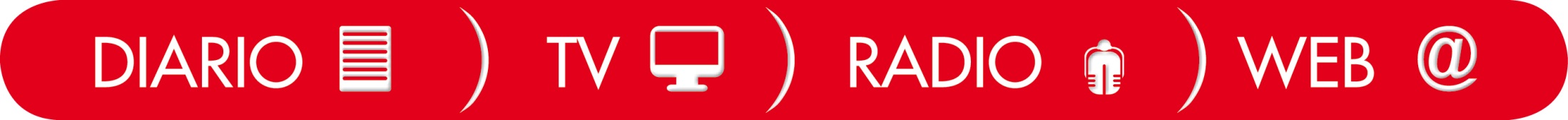 PROGRAMAS DIARIOS
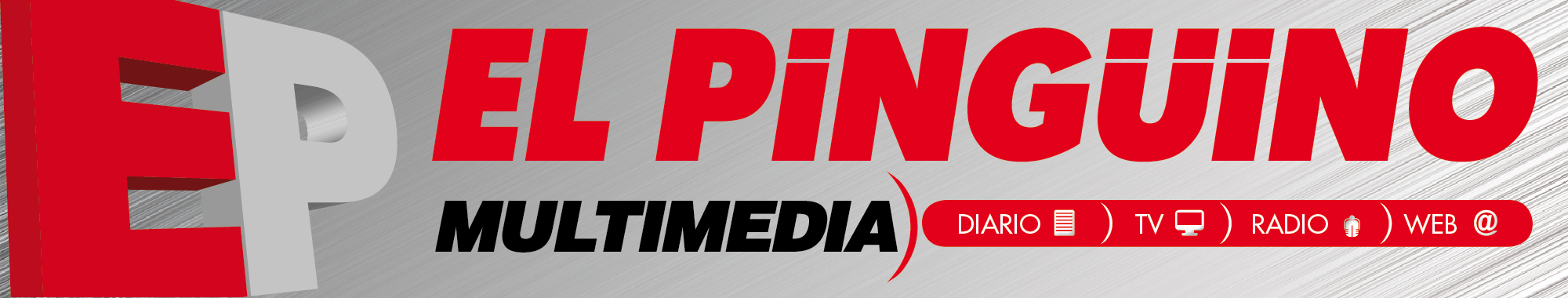 MATINAL “NUESTRA MAÑANA”:
De lunes a sábado 8:30 a 12:50
VALOR $ 480.000 + IVA
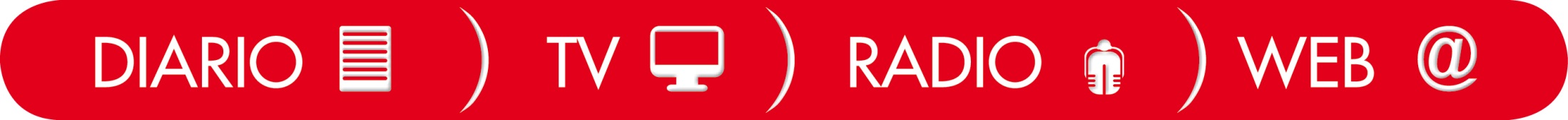 EL SHOW DEL TUKA:
De lunes a viernes 19:00 a 21:00
Valor mensual $ 180.000 + IVA
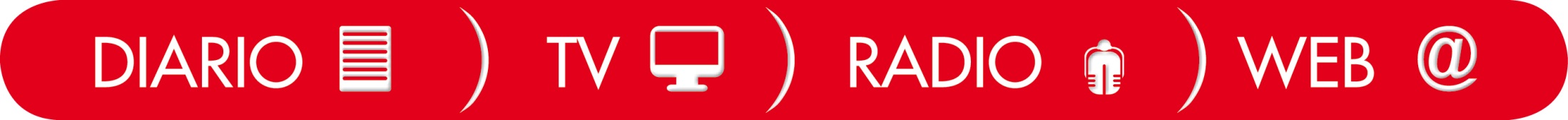 Programas  semanales y micro-espacios
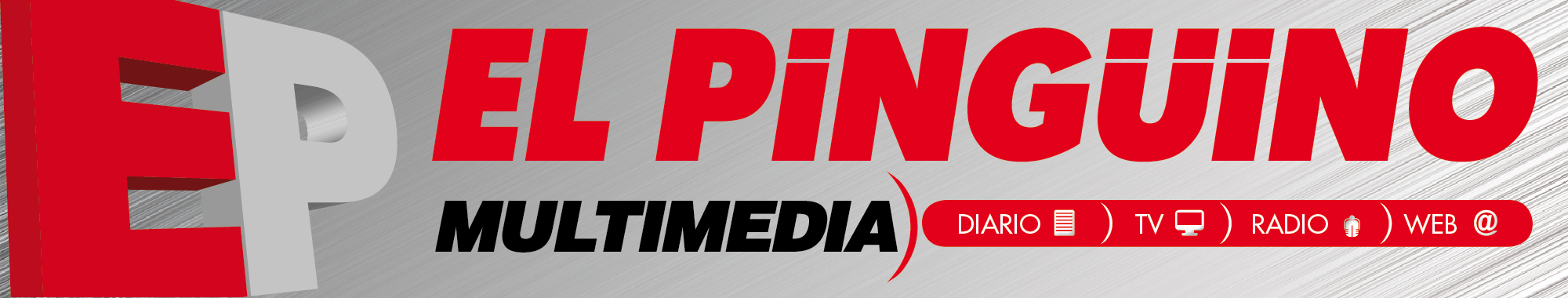 EL ESTELAR:
Miércoles 22:00 a 23:30
Valor mensual $ 300.000 + IVA
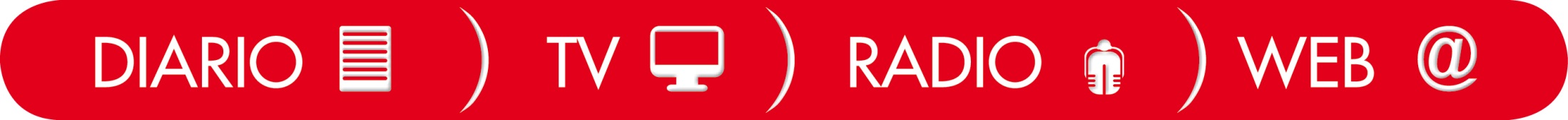 LA TUKA NOCHE:
Viernes y sábado 22:10 a 01:00
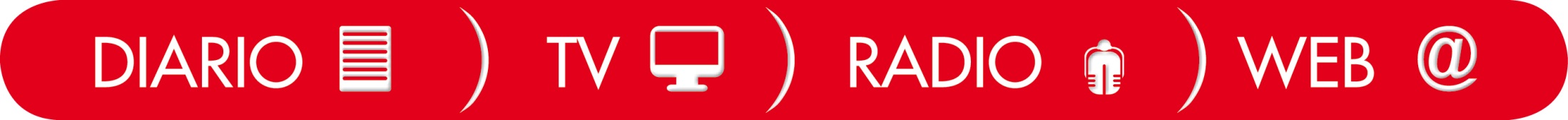 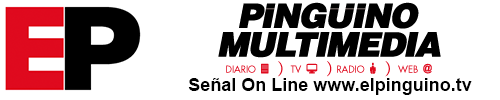